ASMUS JAKOB CARSTENS
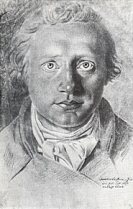 Asmus Jacob Carstens (vagy "Jakob", 1754. május 10. – 1798. május 25.) dán - német festő , a német neoklasszicizmus egyik legelkötelezettebb művésze
FESTMÉNY
Asmus Jakob Carstens:  Ádám és Éva, Az első szülők, 1780
 tempera  panel, 22 x 26,8 ,Pushkin Museum, Moscow
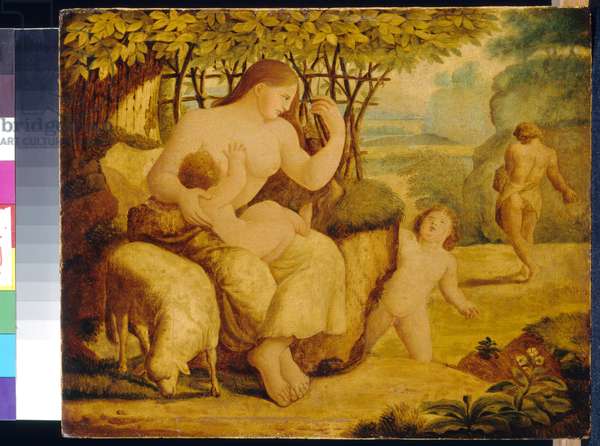 Asmus Jakob Carstens: Philoctetes Herkules íját célozza Odüsszeusz felé, 1790, toll , barna tinta akvarell szürkés sárga papíron  
495 x 588 mm Kupferstichkabinett Berlin , Staatliche Museen zu Berlin
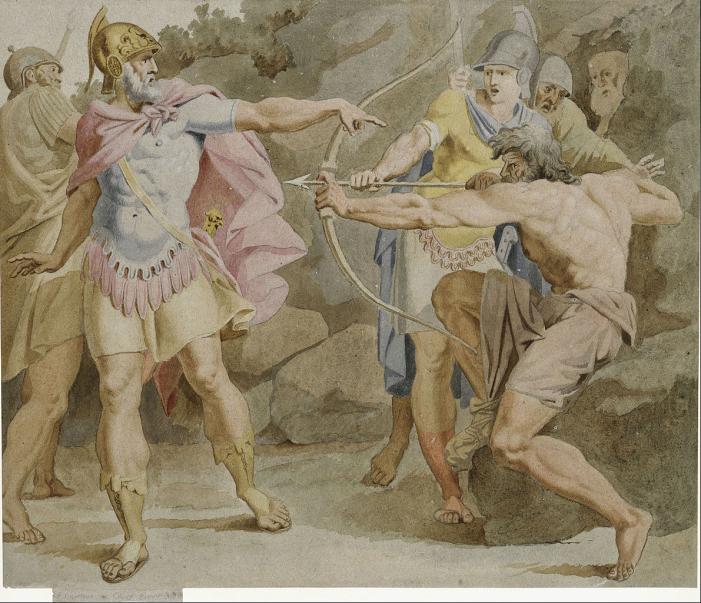 Asmus Jakob Carstens: Philoctetes Herkules íját célozza Odüsszeusz felé, (részlet), 1790, toll , barna tinta akvarell szürkés sárga papíron  
Kupferstichkabinett Berlin , Staatliche Museen zu Berlin
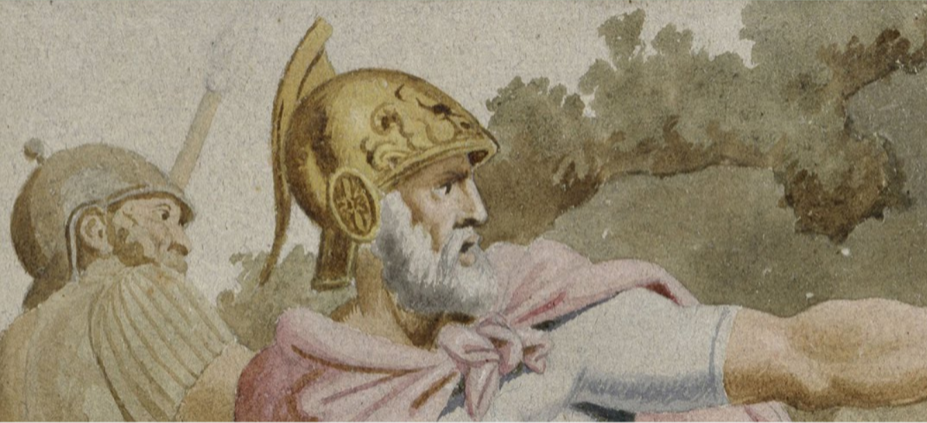 Asmus Jakob Carstens: Philoctetes Herkules íját célozza Odüsszeusz felé, (részlet), 1790, toll , barna tinta akvarell szürkés sárga papíron  
Kupferstichkabinett Berlin , Staatliche Museen zu Berlin
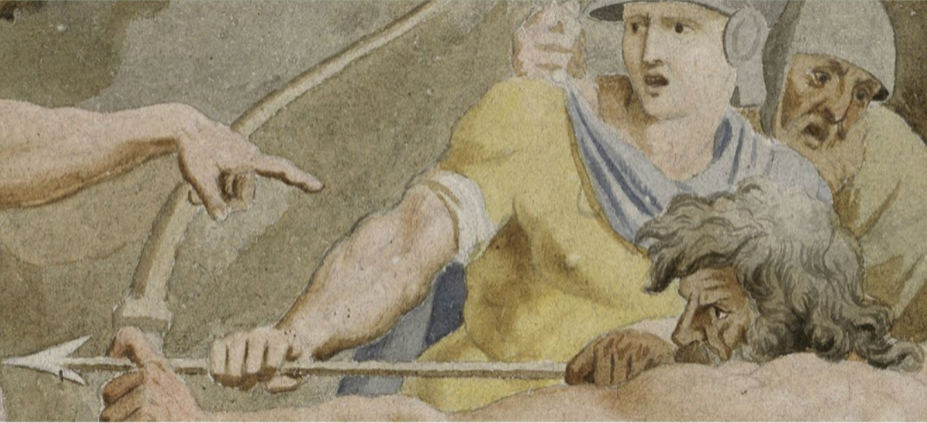 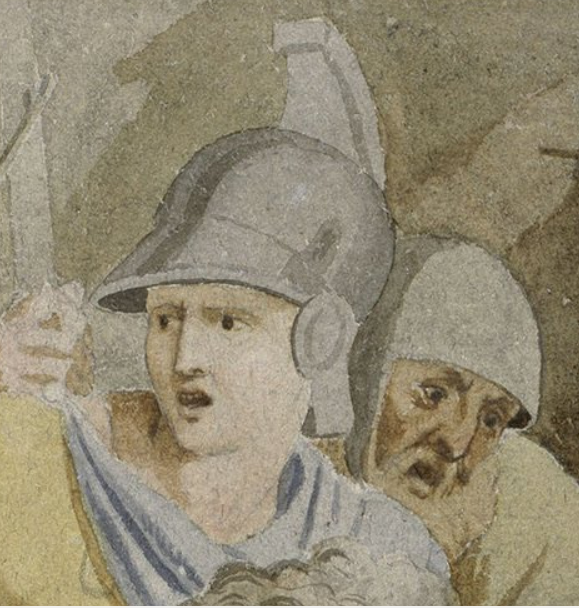 Asmus Jakob Carstens Philoctetes Herkules íját célozza Odüsszeusz felé
 (részlet)
1790
 toll , barna tinta akvarell szürkés sárga papíron  
Kupferstichkabinett Berlin , Staatliche Museen zu Berlin
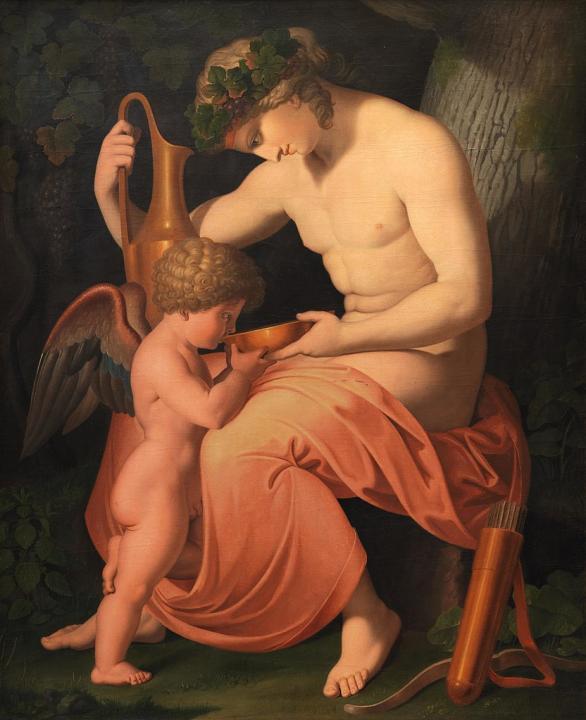 Asmus Jakob Carstens Bacchus és Cupido 1796
 olaj , vászon 
141 x 116 cm  
Statens Museum for Kunst, Copenhague
Asmus Jakob Carstens :  Fingal csatája Loda szellemével,  1797 
olaj, vászon, 78,5 x 100,5 cm, Statens Museum for Kunst. Copenhague
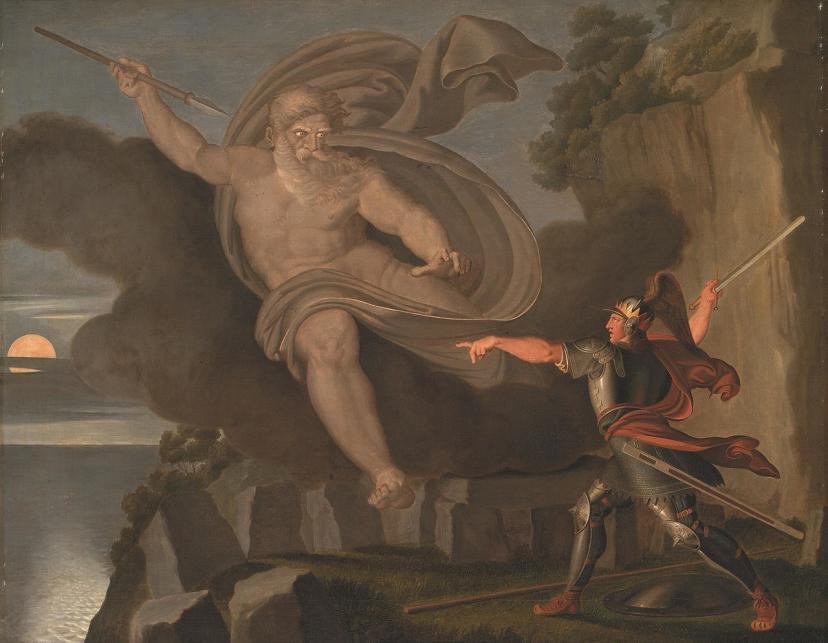 Asmus Jakob Carstens: Eteoklész harcolni indul Polynikesszel,  1797,  akvarell,  114 x 85 cm
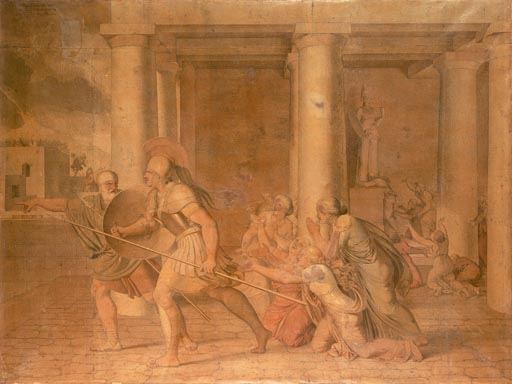 Asmus Jakob Carstens: Sorrowful Ajax with Termessa and Eurysakes, 1791 után, Akvarell grafiton, 22,7 x 33,6 cm, Weimar, Kunstsammlungen.
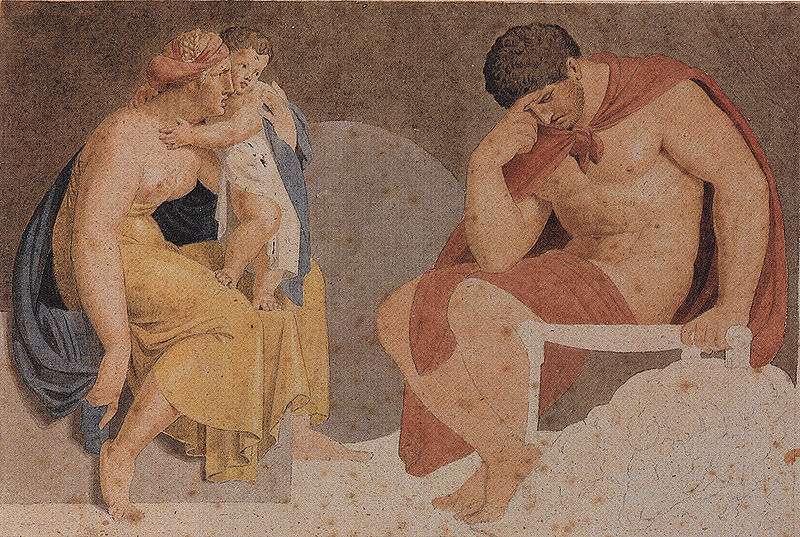 Asmus Jakob Carstens:  Amicitiae Sacrum, Fekete kréta, akvarell,  papír 112 x 188 mm
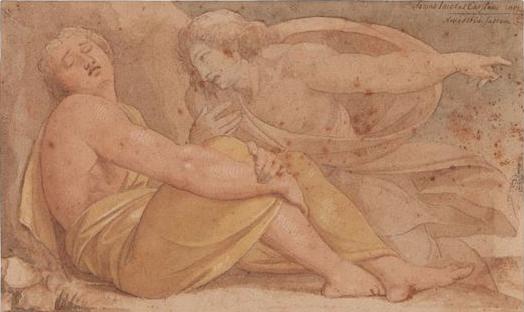 GRAFIKA
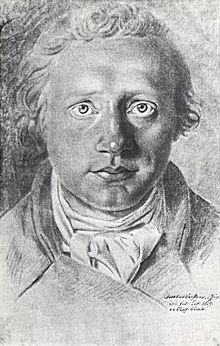 Asmus Jakob Carstens  Önarckép  
 1784
332 x 208 mm
CARSTENS MŰVEI  HARMADIK KÖTET AZ ARGONAUTA VONAT 
Lipcse, kiadó: Alphons Dürr
Asmus Jakob Carstens. 1. tábla: Jason érkezése Iolkosra. (Carstens művei. Harmadik kötet: Az argonauta vonat , Lipcse, kiadó: Alphons Dürr,1884 )
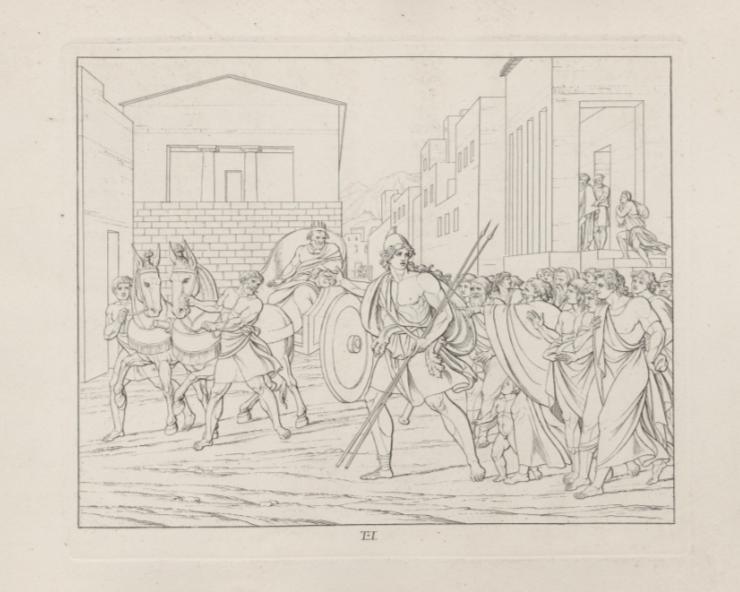 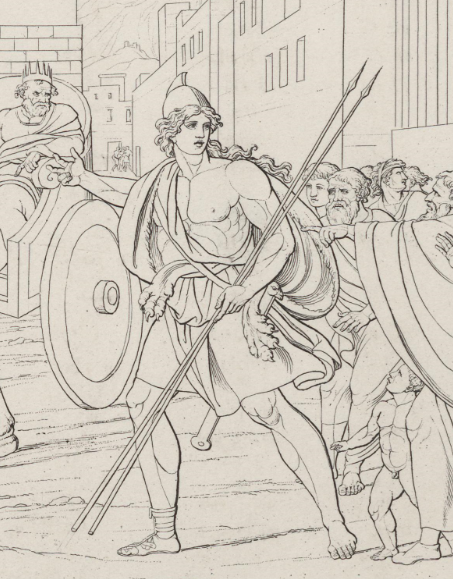 Asmus Jakob Carstens  
1.Tábla
 Jason érkezése Iolkosra 
(Carstens művei. Harmadik kötet: Az argonauta vonat 1884, Lipcse, kiadó: Alphons Dürr )
Asmus Jakob Carstens:  2. tábla: Jason Orpheusszal, (Carstens művei. Harmadik kötet: Az argonauta vonat, Lipcse, kiadó: Alphons Dürr,1884 )
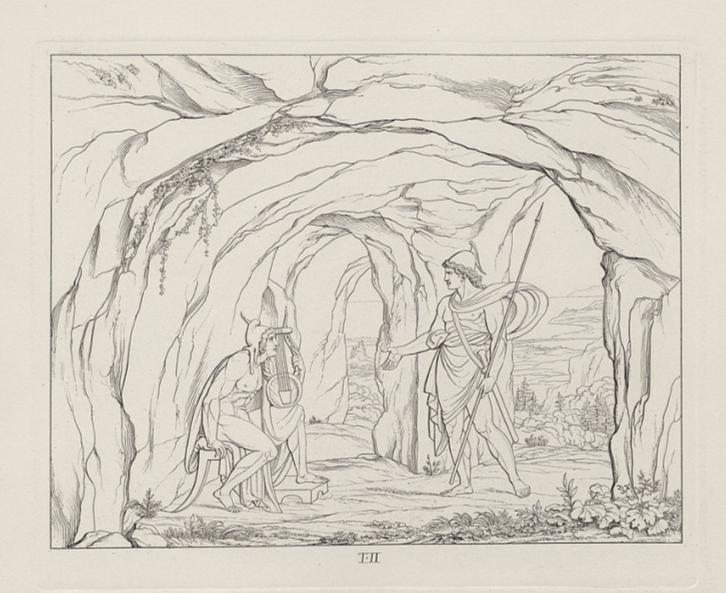 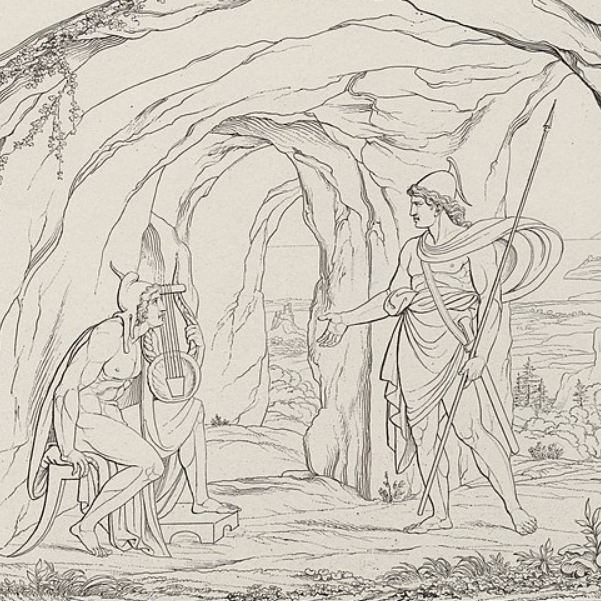 Asmus Jakob Carstens 
2. Tábla
 Jason Orpheusszal 
(részlet) 
(Carstens művei. Harmadik kötet: Az argonauta vonat, Lipcse, kiadó: Alphons Dürr,1884 )
Asmus Jakob Carstens: 6. tábla: Látogatás  Kentaur Cheiron-nál (Carstens művei. Harmadik kötet: Az argonauta vonat , Lipcse, kiadó: Alphons Dürr,1884 )
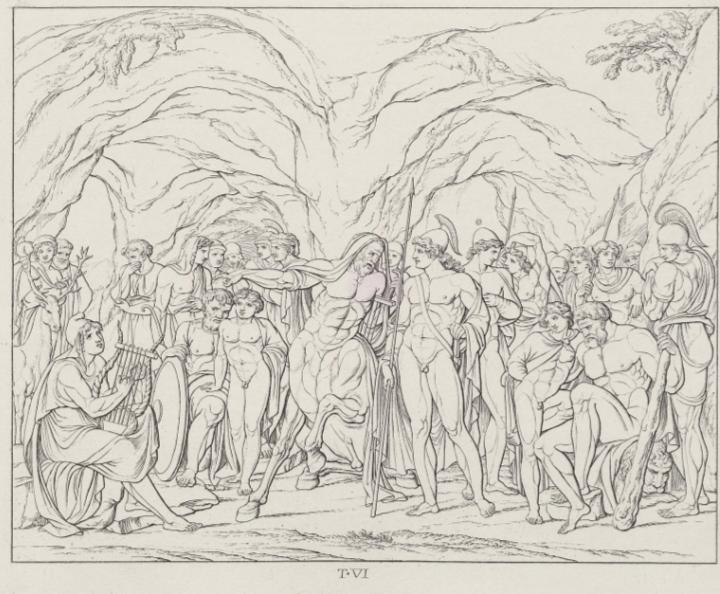 Asmus Jakob Carstens: 6. tábla: Látogatás  Kentaur Cheiron-nál (részlet), (Carstens művei. Harmadik kötet: Az argonauta vonat , Lipcse, kiadó: Alphons Dürr,1884 )
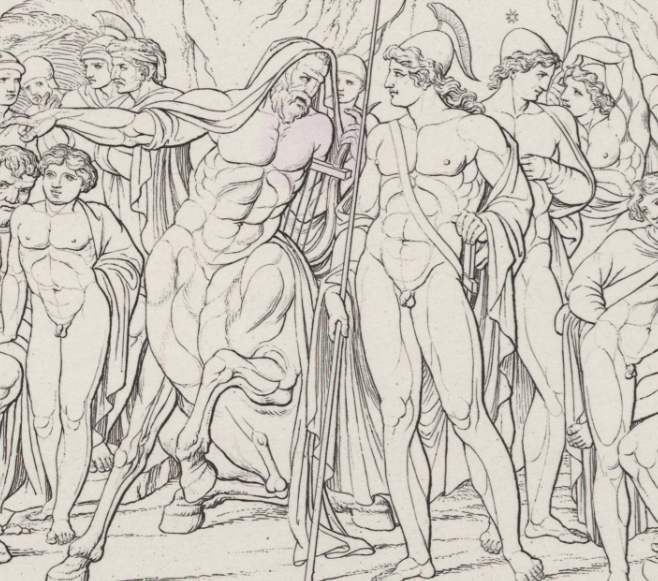 Asmus Jakob Carstens: 8. tábla: Találkozás Cyzikusszal, a Dolionok királyával, (Carstens művei. Harmadik kötet: Az argonauta vonat, Lipcse, kiadó: Alphons Dürr1884 )
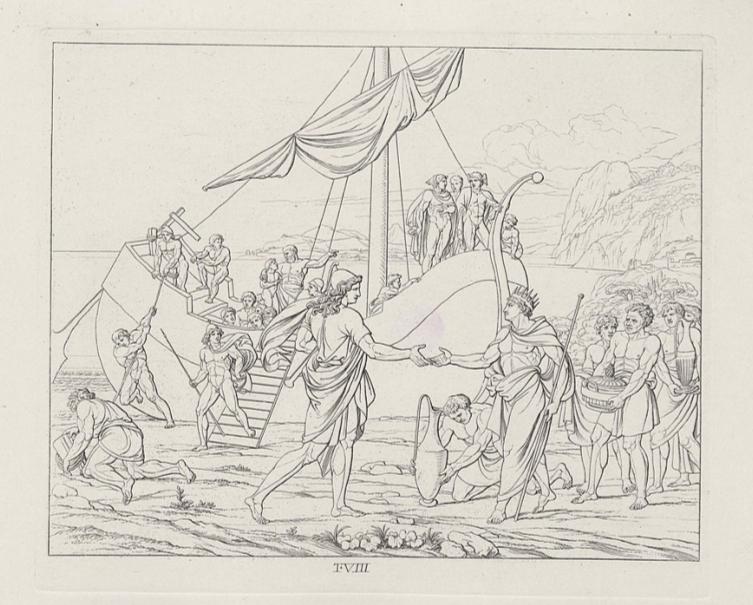 Asmus Jakob Carstens
 8. tábla: Találkozás Cyzikusszal, a Dolionok királyával 
(részlet)
 (Carstens művei. Harmadik kötet: Az argonauta vonat, Lipcse, kiadó: Alphons Dürr,1884 )
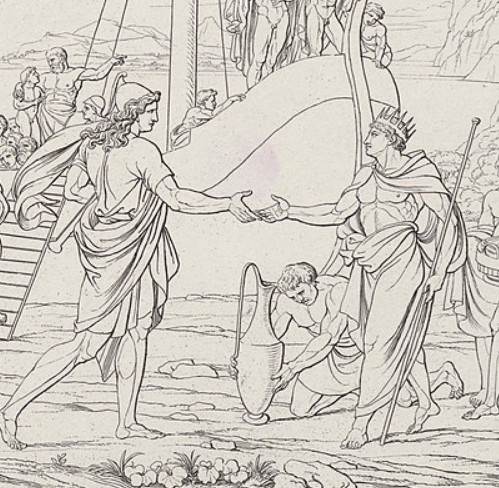 Asmus Jakob Carstens: 14. tábla: Az Argo találkozása Aietes-szel (Carstens művei. Harmadik kötet: Az argonauta vonat , Lipcse, kiadó: Alphons Dürr,1884 )
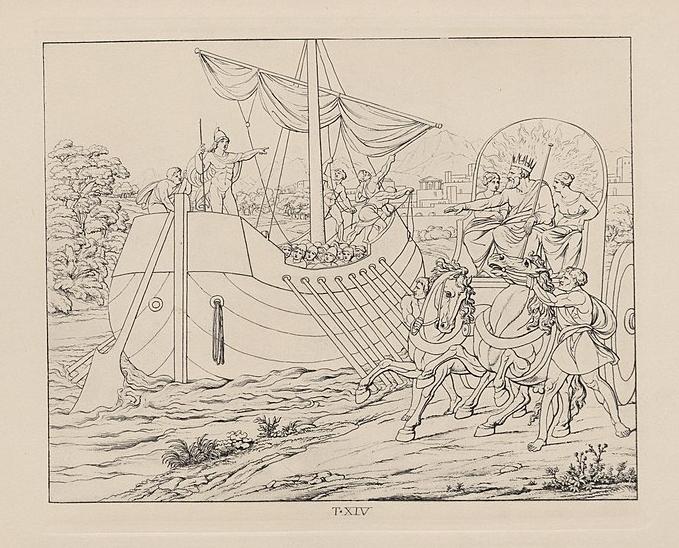 Asmus Jakob Carstens: 14. tábla: Az Argo találkozása Aietes-szel, (részlet), (Carstens művei. Harmadik kötet: Az argonauta vonat, Lipcse, kiadó: Alphons Dürr,1884 )
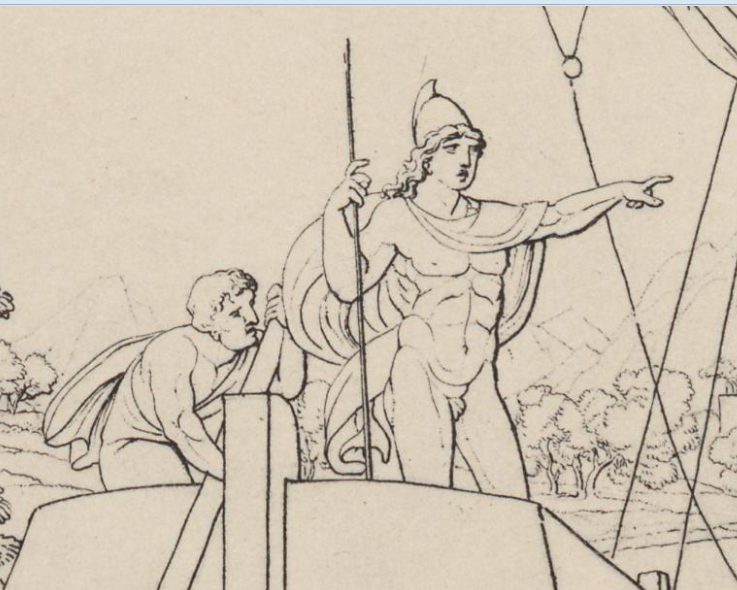 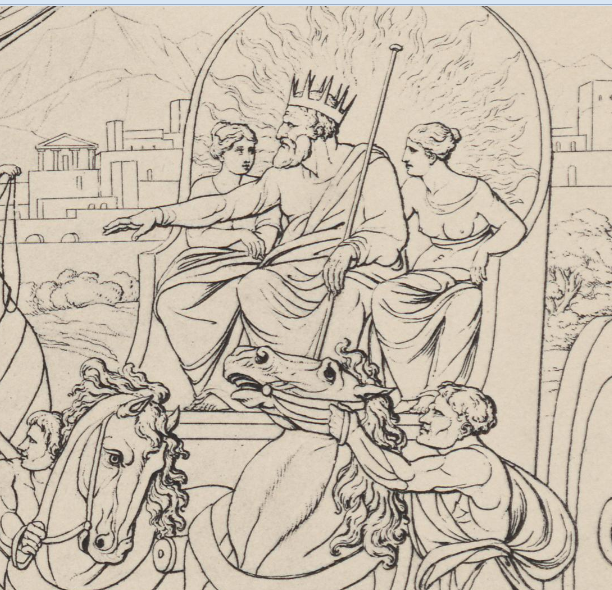 Asmus Jakob Carstens
 14. tábla
 Az Argo találkozása Aietes-szel
(részlet)  
  (Carstens művei. Harmadik kötet: Az argonauta vonat, Lipcse, kiadó: Alphons Dürr,1884)
Asmus Jakob Carstens:  18. tábla: Apsyrtos meggyilkolása, (Carstens művei. Harmadik kötet: Az argonauta vonat, Lipcse, kiadó: Alphons Dürr,1884)
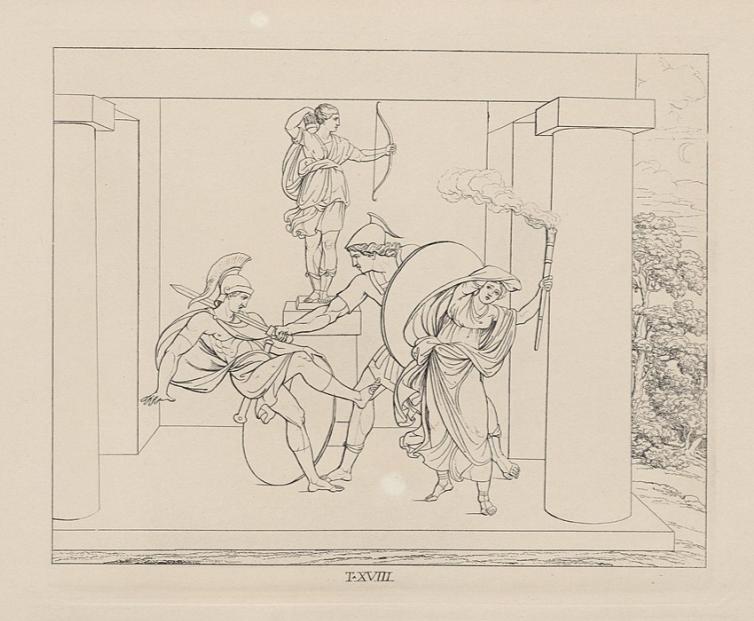 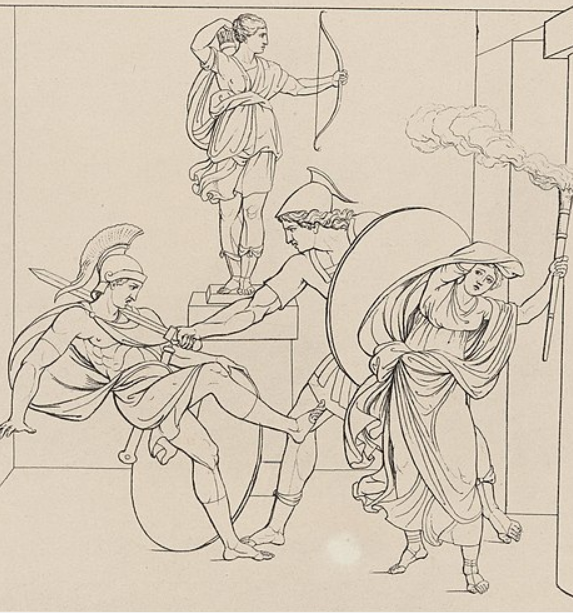 Asmus Jakob Carstens 
 18. tábla
 Apsyrtos meggyilkolása
(részlet)
 (Carstens művei. Harmadik kötet: Az argonauta vonat, Lipcse, kiadó: Alphons Dürr,1884)
Asmus Jakob Carstens 19. tábla: Circe Jászon és Médeia elutasítása (Carstens művei,Harmadik kötet: Az argonauta vonat, Lipcse, kiadó: Alphons Dürr,1884)
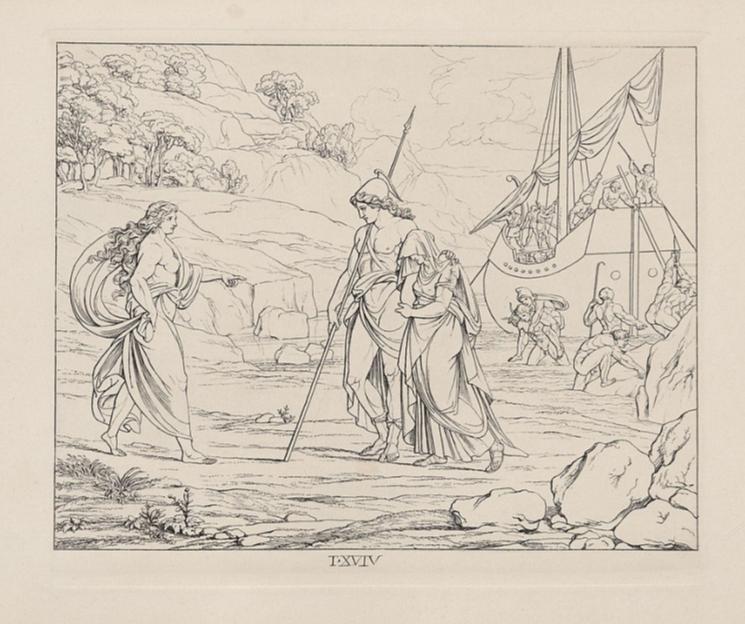 Asmus Jakob Carstens 19. tábla: Circe Jászon és Médeia elutasítása (részlet), (Carstens művei,Harmadik kötet: Az argonauta vonat, Lipcse, kiadó: Alphons Dürr,1884)
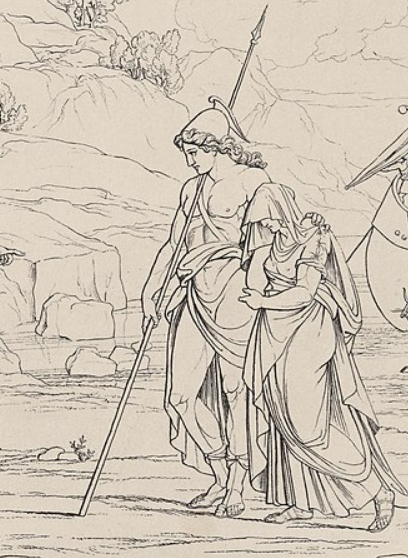 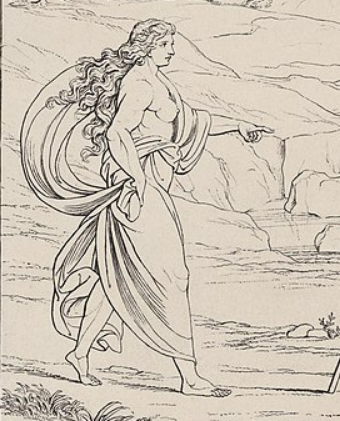 Asmus Jakob Carstens: Karl Philipp Moritz "Götterlehre" című művének illusztrációja, 1791,
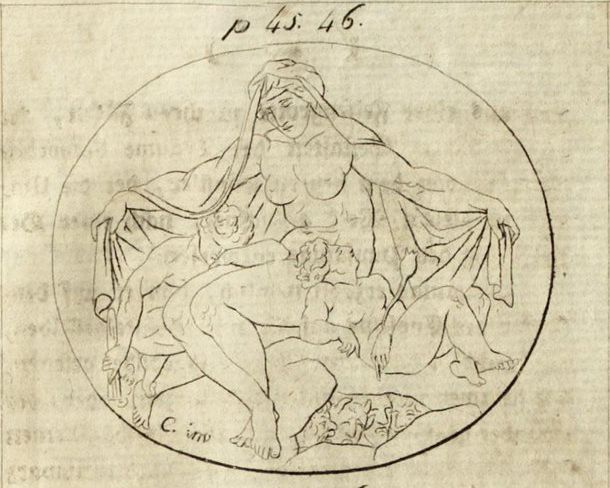 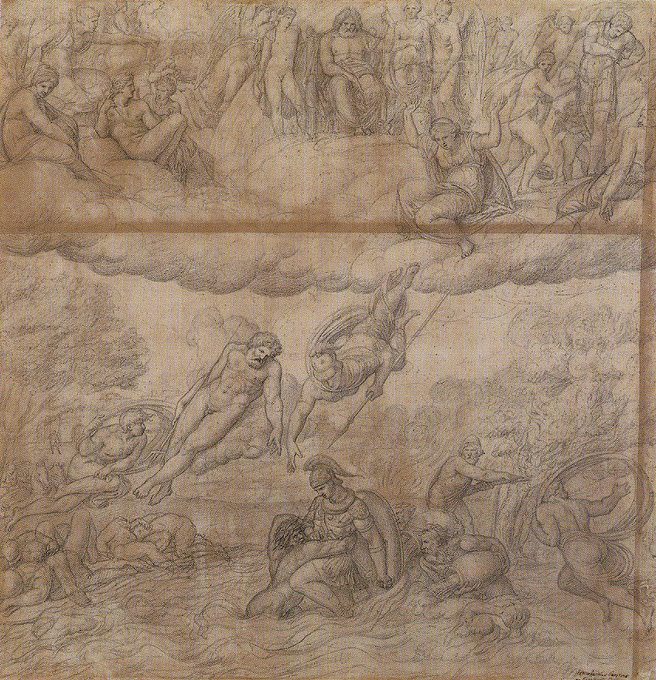 Asmus Jakob CarstenAkhilleusz-csatája a folyókkal 
1793kréta, fehérrel kiemelve,77,5 x 75,4 cmWeimar, Kunstsammlungen
Asmus Jakob Carstens: Ganymedest a sas hordozza, 1793, fekete kréta szürkésbarna kartonon, 94 x 116 cm, Weimar, Weimar Art Collections.
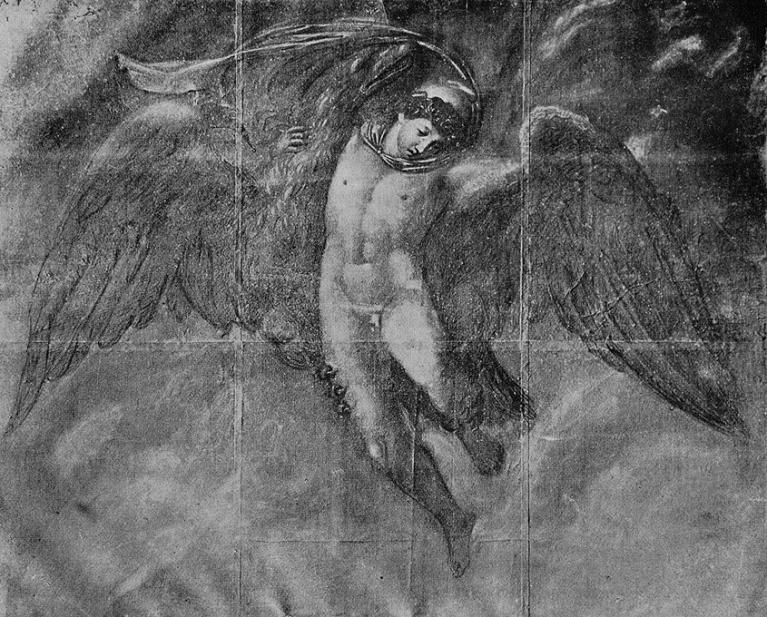 Asmus Jakob Carstens: A fény születése, 1794, fekete kréta grafiton, fehérrel kiemelve,62 x 70 cm,Weimar, Kunstsammlungen
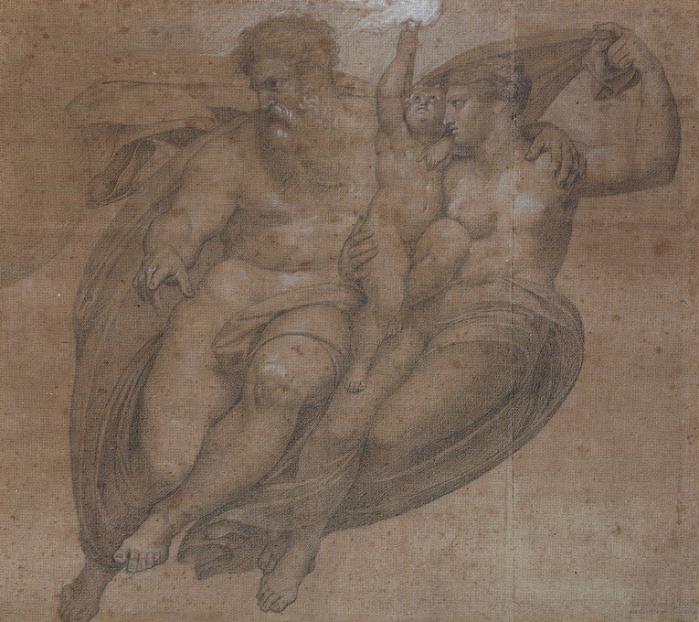 Asmus Jakob Carstens: Priamosz Akhilleusszal, 1794, vörös kréta fehér grafikával kiemelve, 49,5 x 65,2 cm, Berlin, Alte Nationalgalerie
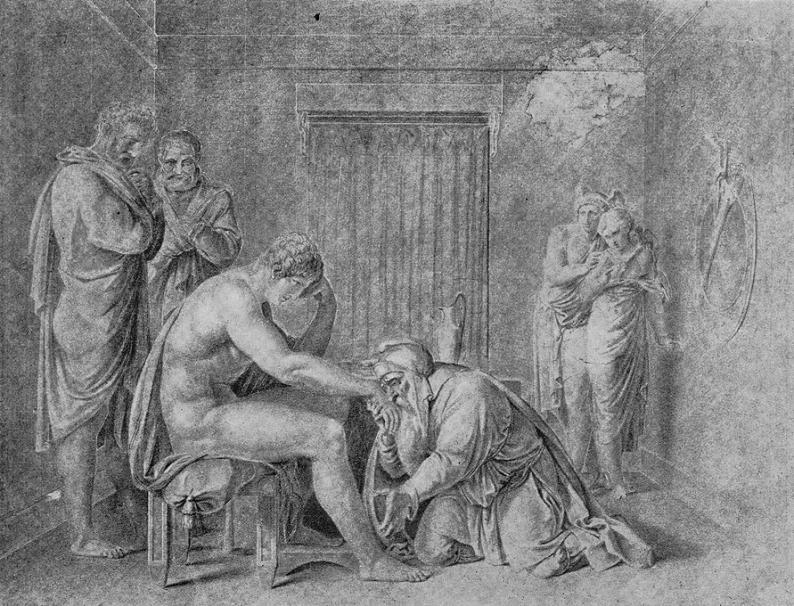 Asmus Jakob Carstens: Diana az alvó Endymionnal,  1794, fekete-fehér kréta, kék papíron, 244 x 300 mm
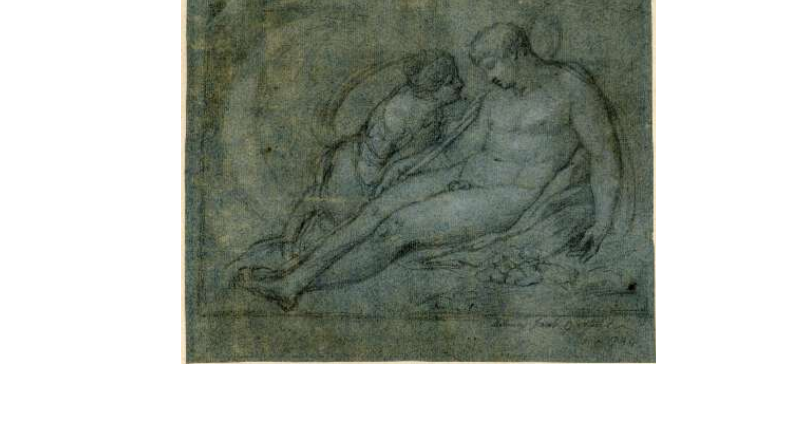 Asmus Jakob Carstens: Éj ((Nyx), gyermekeivel, Álommal (Hypnos) és halállal (Thanatos), 1795, Fekete kréta, barna papírlap táblára szerelve 74,5 x 98,5 cm, Staatliche Kunstsammmlungen, Weimar
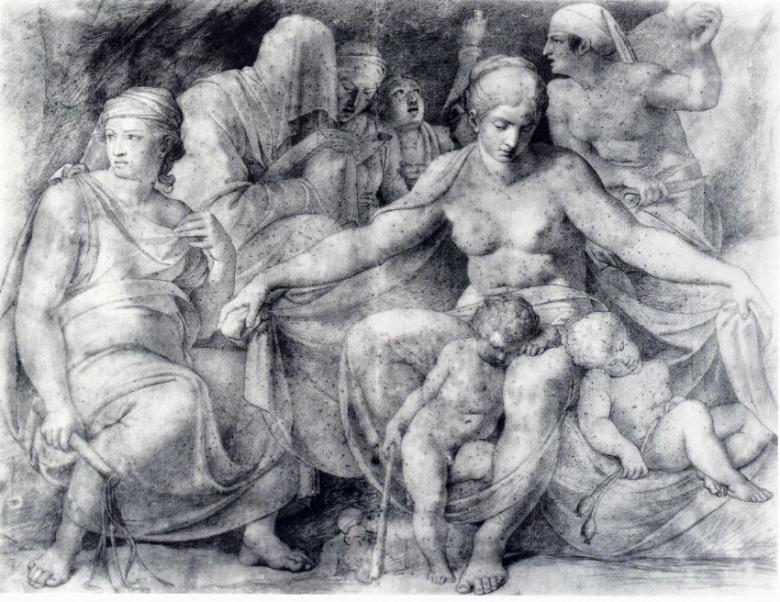 A képen középen az Éj istennője (Nyx) a gyermekeivel, önmagától született egyik gyermeke Hypnos az alvással járó álomképek istene másik gyermeke Thanatos a halál megtestesítője, aki az Éj istennőjének apa nélkül született fia.
Bal oldalon a lánya Nemesis, a megtorlás istennője, de ott van testvére Tyché a véletlen, a sorsszerűség istennője, eltakart arccal és kezében egy könyvvel, amelyből a Moirák (szintén Nüx lányai) bontják ki a halandók sorsának fonalát. Nyx mögött lévő csúnya nő valószínűleg Atropos, akinek olló van a kezében, amellyel az élet fonalát metszi el
Asmus Jakob Carstens: Éj (Nyx) a gyermekeivel, az Álommal és Halállal, 1795,(részlet), Fekete kréta, barna papírlap táblára szerelve
Staatliche Kunstsammmlungen, Weimar
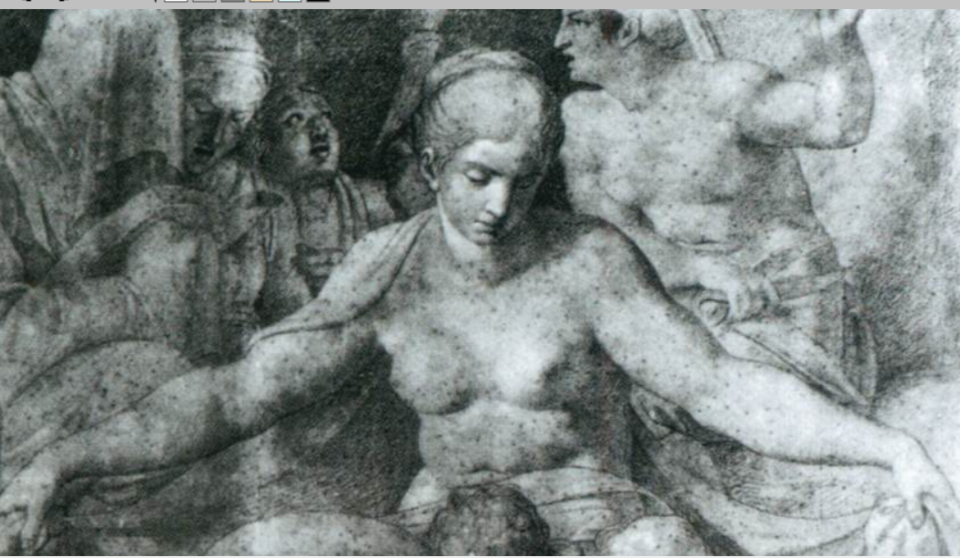 Asmus Jakob Carstens: Az Éj (Nyx)  gyermekeivel, az Álommal (Hypnos) és (Thanatos), (részlet), 1795,Fekete kréta, barna papírlap táblára szerelve Staatliche Kunstsammmlungen, Weimar
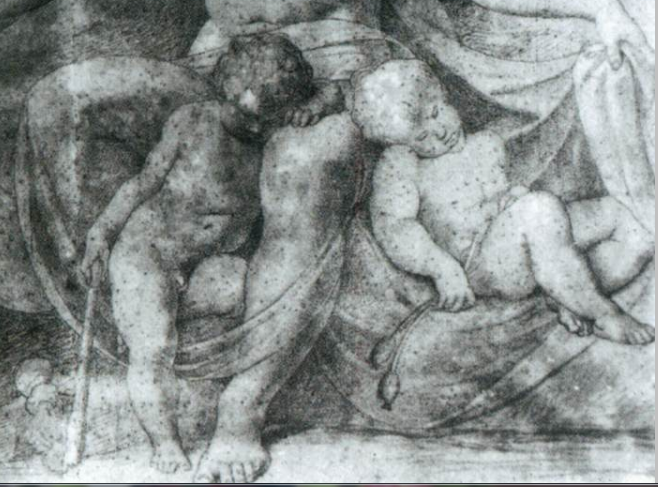 Asmus Jakob Carstens:  Az Éj (Nyx) a gyermekeivel, az Álommal (Hypnos) és Halállal, (Thanatos), 1795(részlet), Fekete kréta, barna papírlap táblára szerelve, Staatliche Kunstsammmlungen, Weimar
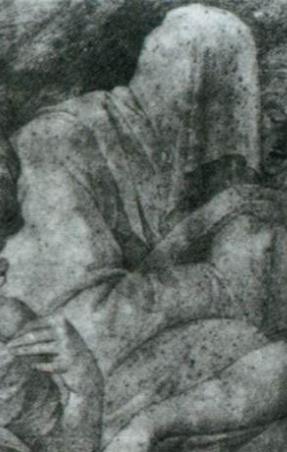 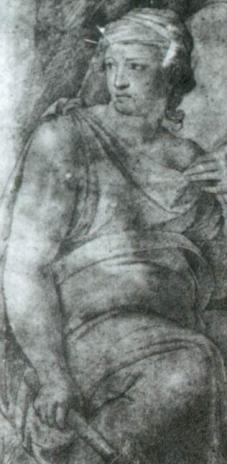 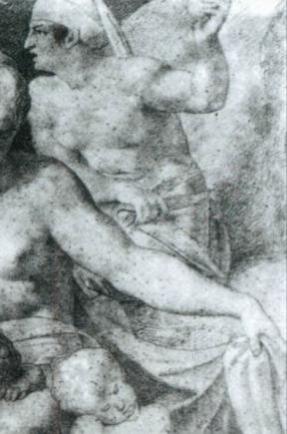 Atropos
 kezében ollóval amellyel az élet fonalát metszi el
Nemesis
 a megtorlás istennője
Tykhé
 a sorsszerűség istennője
Asmus Jakob Carstens: Oidipus Thészeusznál,1796, fekete kréta papíron
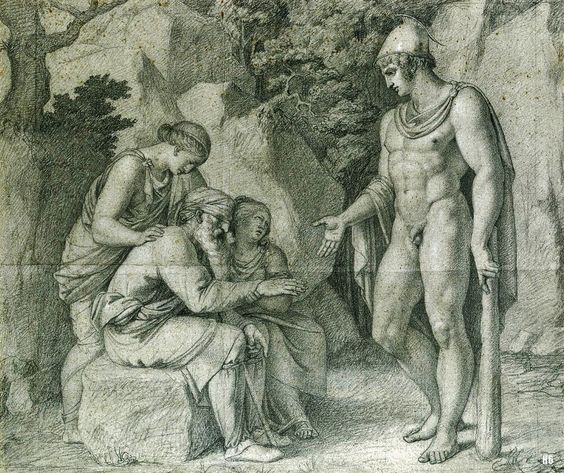 Asmus Jakob Carstens: Az átjáró, (Rézkarc: Julius Thaeter),36,4x55 cm.
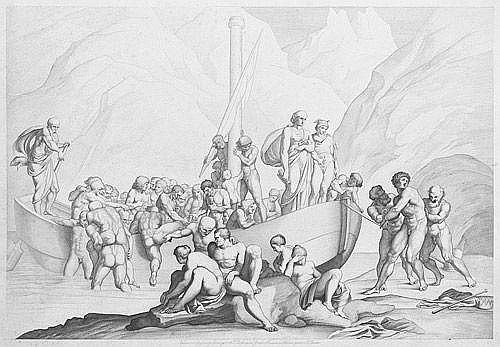 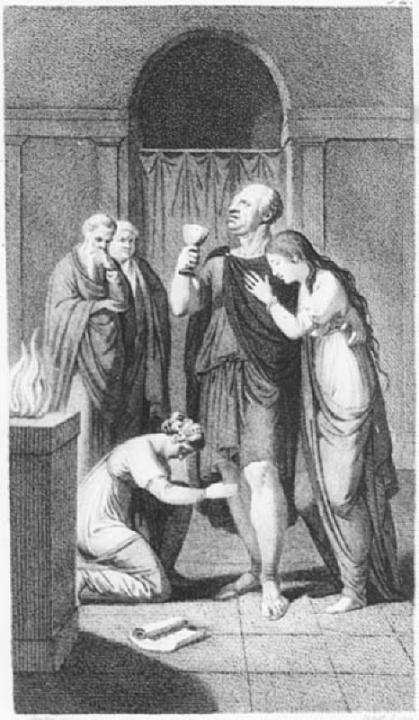 Asmus Jakob Carstens 
Rómaiak a méreg pohárral
 rézkarc,  papíron 
20,9 x 11,8 cm 
Nationalmuseum, Sweden
Asmus Jakob Carstens: Colosseum Róma,  Nationalmuseum,  Sweden
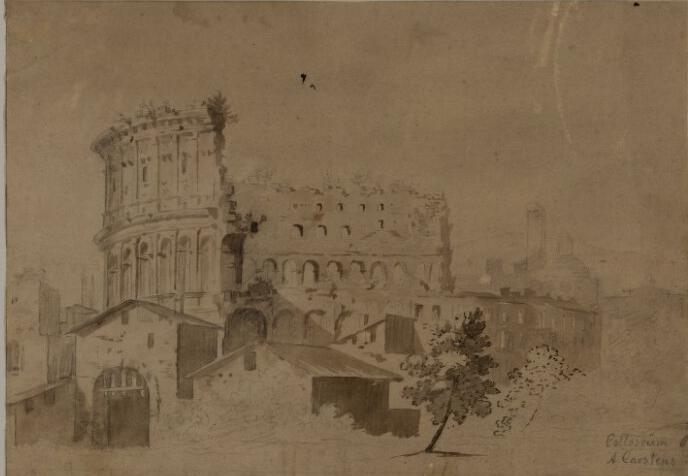 Asmus Jacob Carstens: metszet papírra
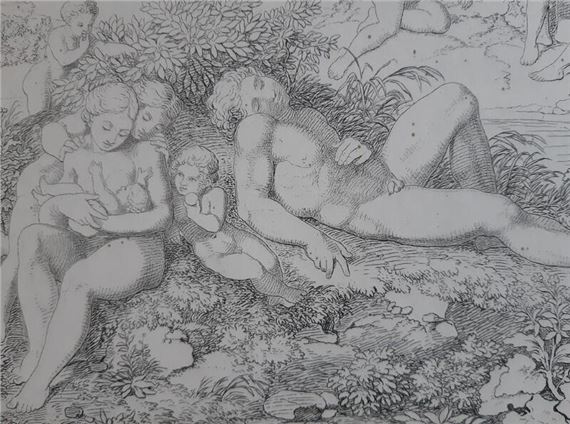 SZOBOR
Ritkán látni  éneklő Sorsot. A sorsistennőt, Atroposzt általában fonónőként ábrázolják, aki elvágja az élet fonalát. Carstens itt Platón állama alapján a jövő énekesnőjeként mutatja be: keresztben tett lábbal ülve egy sziklán, felsőtestével határozottan tör előre. A torzószerű jelleg miatt különösen szembetűnő az antik figura feszültsége. Elsősorban festőként ismert Carstens egyetlen fennmaradt szobrászi alkotása.
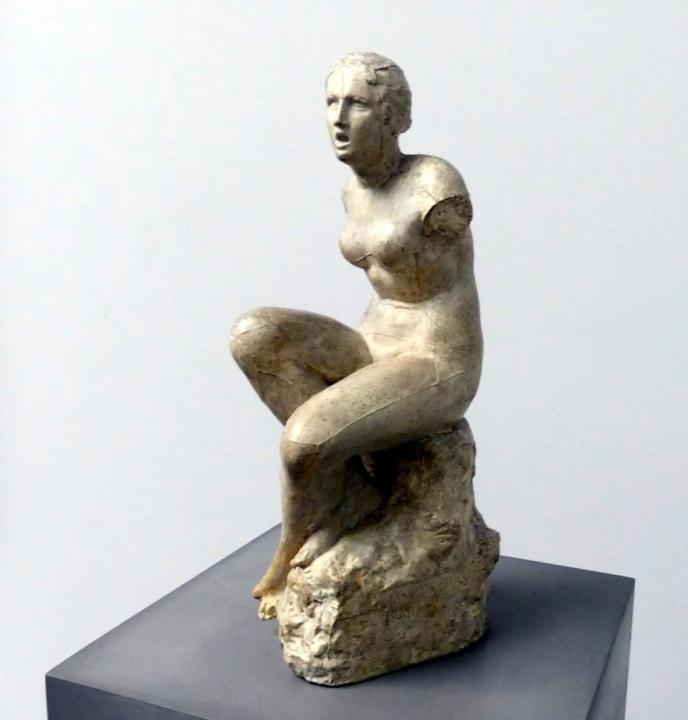 Asmus Jakob Carstens  
Atropos
(Sorsistennő)1795gipszStädelsches Kunstinstitut Frankfurt
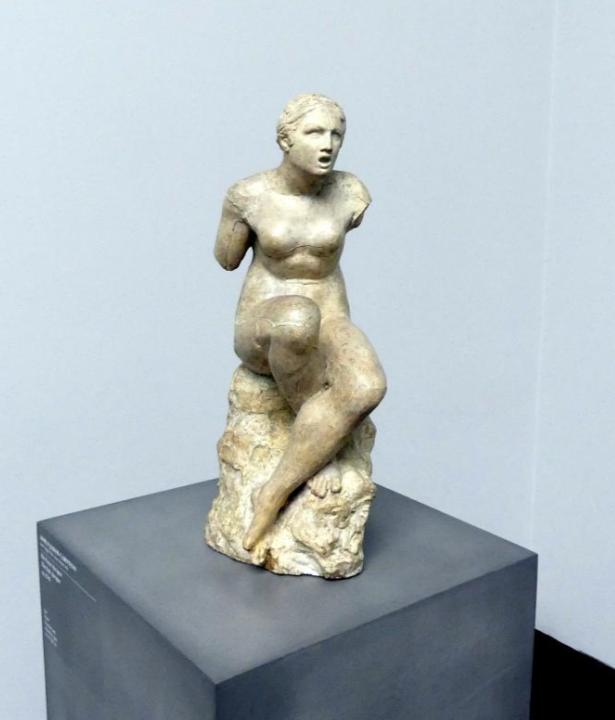 Asmus Jakob Carstens  
Atropos
(Sorsistennő)1795gipszStädelsches Kunstinstitut Frankfurt
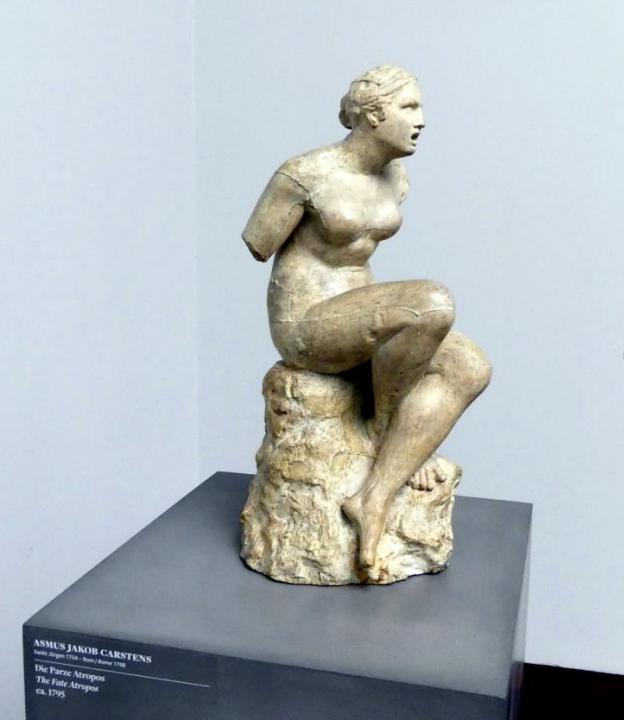 Asmus Jakob Carstens  
Atropos
(Sorsistennő)1795gipszStädelsches Kunstinstitut Frankfurt
Asmus Jakob Carstens: Atropos, (Sorsistennő), (részlet),1795, gipszStädelsches Kunstinstitut, Frankfurt
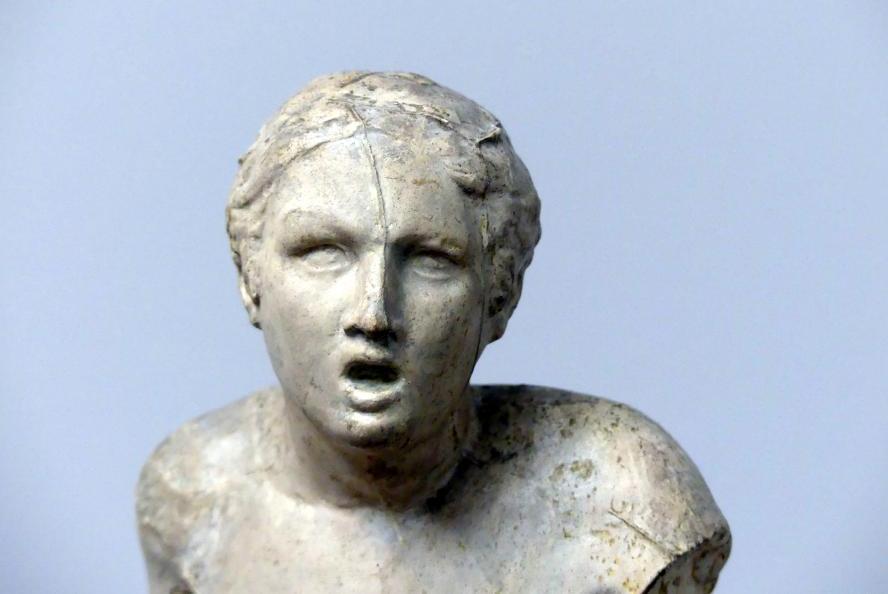